MY Future
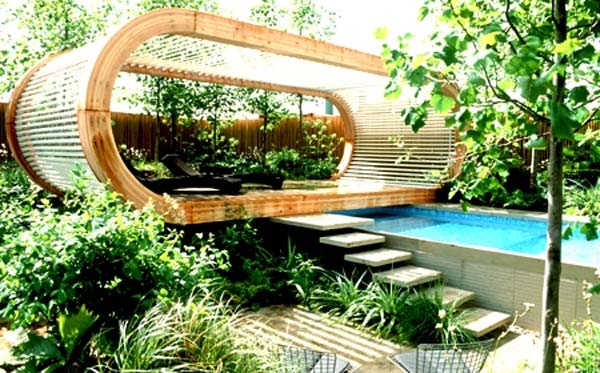 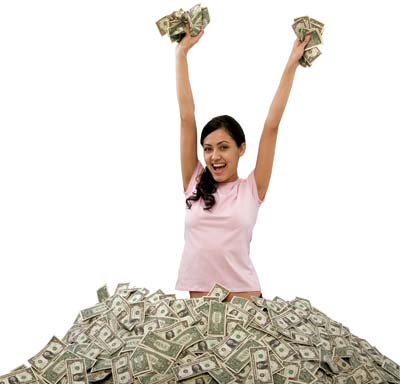 Jakub Rusnák
9.S
Bellamos
1.
introduction
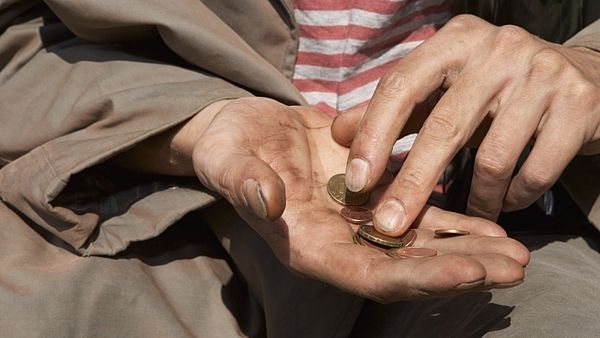 2.
Professional goals
a)Secondary school
b)University
c)Job
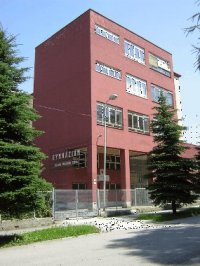 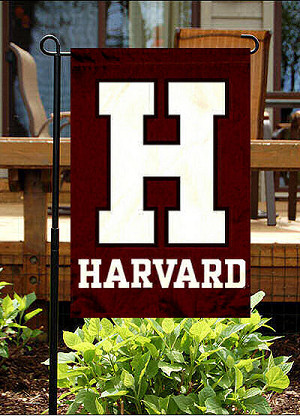 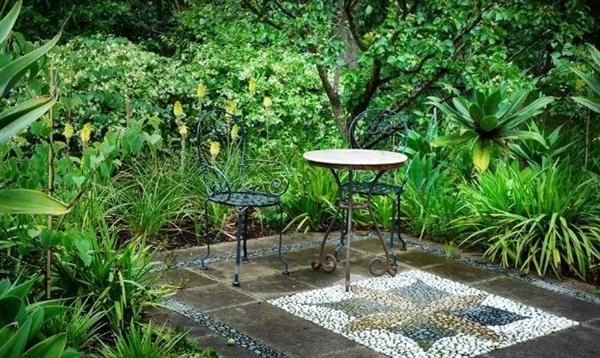 3.
Personal goals
a)Family
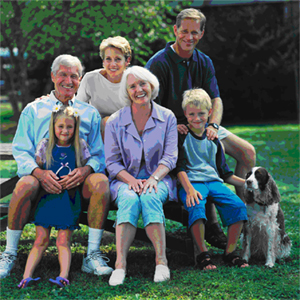 4.
Conclusion
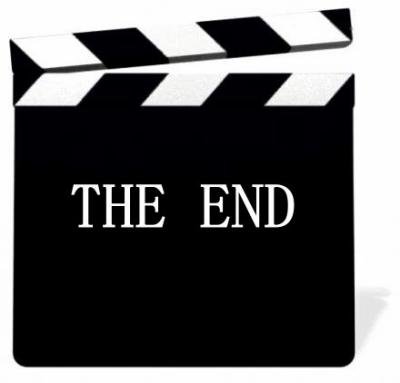